EU Council
What does the European Council do?
The European Council provides the Union with the necessary impetus (A moving force) for its development and defines the general political directions and priorities thereof. It does not exercise legislative functions.
.
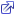 Who are its members?
 
The European Council consists of the Heads of State or Government of the Member States, together with its President and the President of the Commission. The High Representative of the Union for Foreign Affairs and Security PolicyLink to external site takes part in its work.
When the agenda so requires, the members of the European Council may decide each to be assisted by a minister and, in the case of the President of the Commission, by a member of the Commission.
How does it choose its President? How long is the President's term of office?
 
The European Council elects its President by qualified majority. The President's term of office is two and a half years, renewable once.
EU Council of Ministers
The Council is an essential EU decision-maker.
JL buildingActs which are directly relevant to the lives of EU citizens and have a considerable international impact are adopted by the Council, usually in conjunction with the European Parliament.

The Council is the EU institution where the Member States' government representatives sit, i.e. the ministers of each Member State with responsibility for a given area. The composition and frequency of Council meetings vary depending on the issues dealt with. Foreign ministers, for example, meet roughly once a month in the Foreign Affairs Council. Similarly, economics and finance ministers meet once a month in the Council which handles economic and financial affairs, called the Ecofin Council.

There are ten Council configurations, covering the whole range of EU policies. The General Affairs Council, which is usually attended by foreign ministers or European affairs ministers, makes sure that the various Council configurations are working consistently with one another and makes the preparations for European Council meetings.
It adopts legislative acts (Regulations, Directives, etc.), in many cases in "co-decision"    	with the European Parliament;
It helps coordinate Member States' policies, for example, in the economic field;
It develops the common foreign and security policy, on the basis of strategic guidelines set by the European Council;
It concludes international agreements on behalf of the Union;
It adopts the Union's budget, together with the European Parliament.
The Council as law-maker
made by the Council, together with the European Parliament
can ask the Commission to submit any proposals
a million citizens may also sign a petition inviting the Commission to submit a proposal (the citizens' right of initiative)
sits in public, (video.consilium.europa.euLink to external site)
A qualified majority will be reached if the following two conditions are met: (in some cases a two-thirds majority); a minimum of 260 votes is cast in favour of the proposal, out of a total of 352 votes
 Or at least 62 % of the total population of the Union
.
The EU's 28 Member States take it in turn to chair the Council for a period of six months

 Presidency chairs meetings at every level

 proposes guidelines and draws up the compromises needed for the Council to take decisions.

the six-monthly presidencies work together closely in groups of three 

These three-Presidency teams draw up a joint programme of Council work over an 18-month period.

Only one Council configuration is not chaired by the six-monthly presidency: the Foreign Affairs Council

Since 1 December 2009 this post has been held by Ms Catherine Ashton. 

Roughly twenty working parties in the foreign affairs field also have a permanent chairman appointed by the High Representative.